60 min
9-12
Sign in and save results:
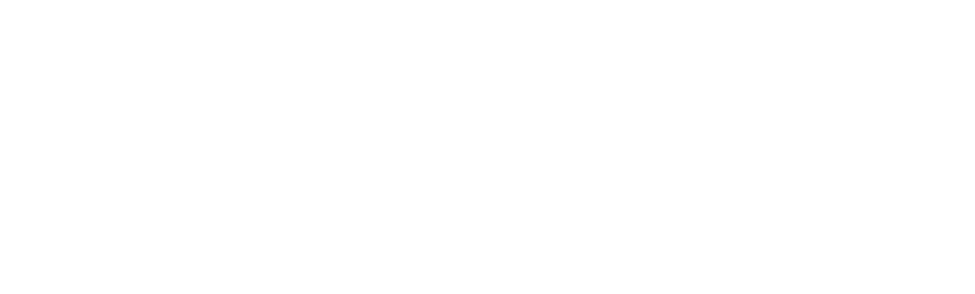 BE YOUR OWN BOSS
LEARNING OUTCOMES
DIRECTIONS
Students will understand their readiness for starting a small business.
Students will take the Small Business/Entrepreneur Readiness survey in NCcareers. Remind students to answer each question thoughtfully and carefully.
INTRODUCTION
This activity is designed to help students understand aspects of being an entrepreneur. Students will take an assessment evaluating their skills, characteristics, and experience as they relate to starting a business. The assessment has 25 questions.
How to Access 
Be Your Own Boss
Step 1: Go to NCcareers.org
Step 2: Select Find My Interests
Step 3: Choose Get Started under Small Business/Entrepreneur survey
Step 4: Read the statements carefully and answer honestly and thoughtfully.
Step 5: Receive results and reflect on the information provided
Step 6: Complete word search and discuss what terms mean.
ACTIVITY
Small Business/Entrepreneur Readiness Survey
Be Your Own Boss Word Search (online)
Be Your Own Boss Word Search (printable)
Be Your Own Boss Crossword (online)
Be Your Own Boss Crossword (printable)
WRAP UP/DISCUSSION/REFLECTION
Questions for classroom discussion:
What is something you learned from taking the survey?
What area was your weakness and why (Personal Characteristics, Personal Conditions, or Skills and Experience)?
What area was your strongest and why (Personal Characteristics, Personal Conditions, or Skills and Experience)?
Note: Sign In or Create An Account to save results. You can also print your results.